Lesson-06 Designing classes
The art of writing clear code
How to write classes in a way that they are easily understandable, maintainable and reusable
Today’s Plan
Talk about how to write clear code
(Learn a bunch of buzz-words)
It’s possible to write short programs that work without using these techniques but …
It’s essential to use these techniques to write bigger systems, or smaller ones that you (and/or others) might want to edit again later
Today: World of Zuul
Another antique game (1970’s!)
Convince you that good design is important by extending someone else’s (badly written) code
zuul-bad and zuul-better projects
Demo: Play Zuul Bad
Create a new game object
Run play method.
.
Play Method (Game Class)
public void play() 
{            
   printWelcome();
              
   boolean finished = false;
   while (! finished) 
   {
      Command command = parser.getCommand();
      finished = processCommand(command);
   }
   System.out.println("Thanks for playing. Bye");
}
.
Game Constructor (Calls createRooms)
Room outside, theater, pub, lab, office;
      
// create the rooms
outside = new Room("outside the main entrance");
theater = new Room("in a lecture theater");
pub = new Room("in the campus pub");
lab = new Room("in a computing lab");
office = new Room("in the computing admin office");
        
// initialise room exits
outside.setExits(null, theater, lab, pub);
theater.setExits(null, null, null, outside);
    // etc.
currentRoom = outside;  // start game outside
Room Class
public String description;
public Room northExit;
public Room southExit;
public Room eastExit;
public Room westExit;

public void setExits(Room north, Room east,                                  Room south, Room west) 
{
   if(north != null)
      northExit = north;
   if(east != null)
      eastExit = east;
   // etc.
CommandWords Class
Array of String Objects

public class CommandWords
{
  private static final String[] validCommands =  
    {
        "go", "quit", "help"
    };

 // more code here
.
World of Zuul zuul-bad
Don't stress over code in parser class
Reads Input Produces command
Main setup & play
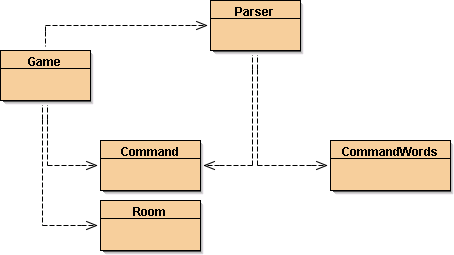 Array of Strings
User Command
Location in the game
The Zuul Classes
Game: The starting point and main control loop.
Room: A room in the game.
Parser: Reads user input.
Command: A user command.
CommandWords: Recognized user commands.
Lots of  comments
But this is zuul-bad!?!
So good comments alone doesn’t mean good code!
What makes good code?
Two important concepts for quality of code:
Loose Coupling
High degree of Cohesion
Objects First with Java - A Practical Introduction using BlueJ, © David J. Barnes, Michael Kölling
Buzz-Word: Coupling
How interconnected are different classes?
If two classes depend closely on many details of each other, we say they are tightly coupled.
We want:
Loose coupling
Less interconnectedness
Why is Tight Coupling Bad?
If you change one class, you may have to change many others
Finding all the things you need to change can
Be difficult
Take lots of time
Why is Loose Coupling Good?
Loose coupling lets us:
Understand one class without having to look at others;
Change one class without affecting  others.

So loose coupling improves maintainability.
Cohesion
Cohesion refers to the number and diversity of tasks that a single unit is responsible for.
If each unit is responsible for one single logical task, we say it has high cohesion.
We aim for high cohesion.
‘Unit’ applies to classes, methods and modules (packages).
Buzz-Word: Cohesion
Cohesion refers to the number and diversity of tasks that a single unit is responsible for.

How many different “things” a class represents
How many different “jobs” a method does
Cohesion
If a class represents one thing, we say it has high cohesion.
If a method does one task, we say it has high cohesion.

High cohesion is good
Why is High Cohesion Good
Makes it easier to 
Understand what a class or method does
Fix classes and methods since all the related “stuff” is probably in the same place
Use clear descriptive names
Reuse code in a different project
Recap: Coupling and Cohesion
Classes should just represent one thing
A method should be responsible for one and only one well defined task.
Methods should just do ONE thing
Classes shouldn’t be interdependent
An example to test quality
Add two new directions to the 'World of Zuul':
“up”
“down”
What do you need to change to do this?
How easy are the changes to apply thoroughly?
Bad code 101
Do these and
Embarrass yourself in front of colleagues
Make your code hard for you to read
Make your code really hard for others to read
Get a bad grade
Obvious tricks – use bad variable names
Bad code 101: The obvious
Use lousy variable, method, and class  names
Use bad indentation
Don’t comment your code
Declare instance variables for your whole class when you only really need them temporarily in one method
Advanced Bad Coding: Buzz-Phrase: Code Duplication
Rewriting the same code in two places
Example: zuul-bad Game class:
printWelcome method
goRoom method
Why is this bad?
Code Duplication  Low Cohesion
Low Cohesion Means (for a method)????
Tries to do more than one thing
printWelcome:
Code for welcome message
Code for print current location
Two things!
goRoom:
Code to check whether you can go in a particular direction
Code to print current location
Two things!
Why is Code Duplication Bad?
printWelcome can’t call goRoom to print the location info, since goRoom does other stuff too
goRoom can’t call printWelcome to print the location info, since printWelcome does other stuff too

If we want to change the way a location is printed, we’ve got to fix it in TWO places
Key Problems with Code Duplication
Makes maintenance harder
Can lead to introduction of errors during maintenance.
Responsibility-driven design
Question: where should we add a new method (which class)?
Each class should be responsible for manipulating its own data.
The class that owns the data should be responsible for processing it.
RDD leads to low coupling.
Localizing change
One aim of reducing coupling and responsibility-driven design is to localize change.
When a change is needed, as few classes as possible should be affected.
Thinking ahead
When designing a class, we try to think what changes are likely to be made in the future.
We aim to make those changes easy.
Refactoring
When classes are maintained, often code is added.
Classes and methods tend to become longer.
Every now and then, classes and methods should be refactored to maintain cohesion and low coupling.
Advanced Bad Coding (cont): Public Instance Variables
zuul-bad:
Room class has PUBLIC variables
southExit, eastExit, etc.
Game class USES those variables
if(currentRoom.northExit != null)
AARRGGHH!!!! Insanely tight coupling
We can’t update Room class without changing Game class too
AARRGGHH!!!!!
Room class has PUBLIC variables
Game class USES those variables

Result: Insanely tight coupling
We can’t update Room class without changing Game class too
What if we wanted to add up & down methods (zuul-3D) AARRGGHH!!!!!
Buzz-Word: Encapsulation
Hide implementation details from outsiders
Good Encapsulation can:
Reduce Coupling
Reduce amount of work required to modify an application
Responsibility-driven design
The class that USES the data should also be the class that STORES the data
Question: Where should we add a new method (which class?)
RDD Answer: Wherever that data is stored
Responsibility-driven design
The class that USES the data should also be the class that STORES the data
zuul-bad example (Game class)
System.out.println("You are " +    
     currentRoom.getDescription()); 
System.out.print("Exits: ");
// print north, south, east, west as 
// appropriate

Exits are STORED in the Room class
So printing information about exits should happen in the Room class
Buzz-Phrase: Localizing change
When a change is needed, as few classes as possible should be affected.

We try to reduce coupling and use responsibility-driven design (in part) to localize change.
Localizing change
Ideally: only one class needs to be changed when making a modification

Realistically: if you need to change more than one class, you’d better try hard to make it as few classes as possible
Buzz Phrase: Explicit Coupling
Public variables used outside a class
Horrible, but at least when we make a mistake we’ll know pretty quick
Our program won’t compiled
(Scarier) Buzz-Phrase: Implicit Coupling
One class depends on knowledge about private information in another class
Implicit Coupling Example
Look at printHelp in the Game class
What assumptions does it make?
Only commands are “go”, “quit”, and “help”
What happens if we add a new command??? (“fly”)
The new command will probably work
We may not notice that printHelp no longer works
It compiles
It appears to run fine (doesn’t crash)
Fixing Our Example
Add a “printCommands” method to the CommandWords class

(Hey – Responsibility-driven design!)
As you write new classes - think ahead
When designing a class, we try to think what changes are likely to be made in the future.
We aim to make those changes easy.
Hey – maybe one day zuul will be a graphical game ...
Buzzword: Refactoring
When classes are maintained, often code is added.
Classes and methods tend to become longer.
Every now and then, classes and methods should be refactored to maintain cohesion and low coupling.
Refactoring and testing
When refactoring code, separate the refactoring from making other changes.
First do the refactoring only, without changing the functionality.
Test before and after refactoring to ensure that nothing was broken.
Design questions
Common questions:
How long should a class be?
How long should a method be?

Can now be answered in terms of cohesion and coupling.
Design guidelines
A method is too long if it does more then one logical task.
A class is too complex if it represents more than one logical entity.

Note: these are guidelines - they still leave much open to the designer.
Review
(Most) programs are continuously changed.
It is important to make this change possible.
Quality of code requires much more than just performing correct at one time.
Code must be understandable and maintainable.
Review
Good quality code avoids duplication, displays high cohesion, low coupling.
Coding style (commenting, naming, layout, etc.) is also important.
There is a big difference in the amount of work required to change poorly structured and well structured code.
Bonus Topic: Make your own Types: Enumerated Types
Use enum instead of class to introduce a type name.
Their simplest use is to define a set of significant names.
Alternative to static int constants.
When the constants’ values would be arbitrary.
A basic enumerated type
public enum CommandWord
{
    // A value for each command word,
    // plus one for unrecognised commands.
    GO, QUIT, HELP, UNKNOWN;
}
Each name represents an object of the enum type, e.g., CommandWord.HELP. 
Enum objects are not created directly.
Enum definitions can also have fields, constructors and methods.